PRACTICING SUSTAINABILITY IN ORGANIZATIONS
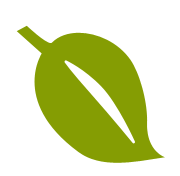 NAGASUSHMA DEVARAPALLI(SUSHMA)
silvia figueira
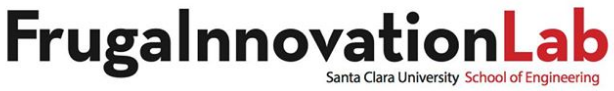 AGENDA
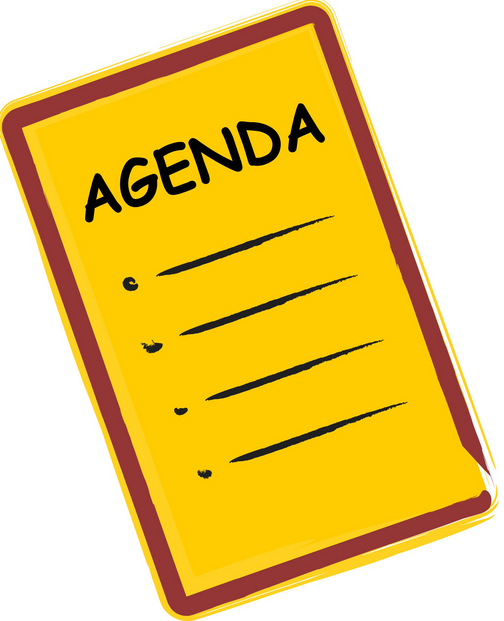 Background
Motivation
Problem 
Process
Impact
Visual
Conclusion
background
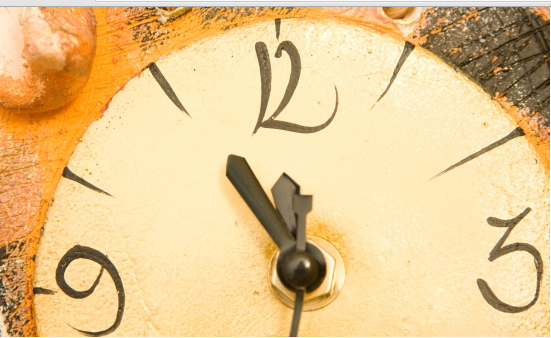 motivation
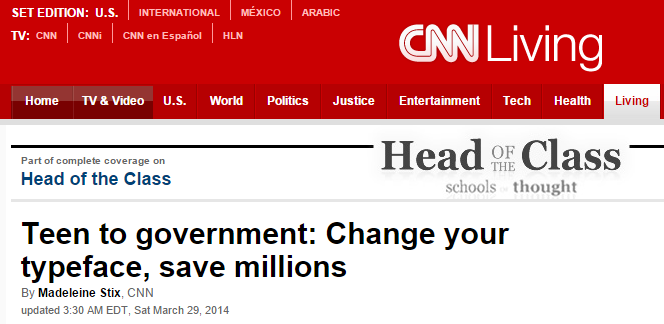 problem
What happens when we hit the Print Button?

Input :                          

Paper
Power
Ink/Toner

Output:

Printed Paper
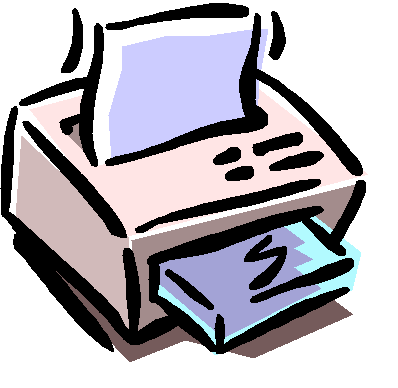 problem
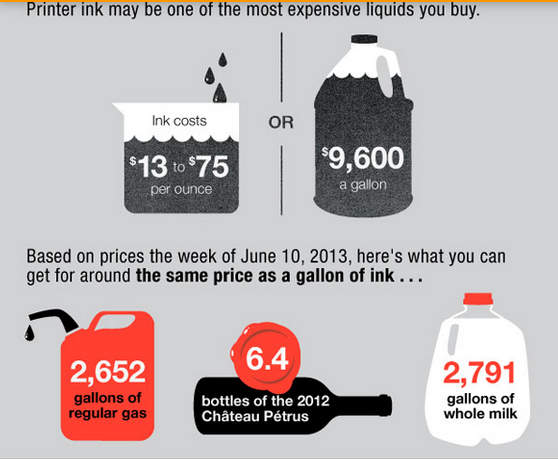 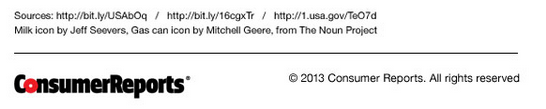 problem
1 laser cartridge – 1 gallon of fossil fuel
1 ink cartridge – 2 ½ ounces of oil
Indoor pollution
40% plastic
40% metal
20% rubber+ paper+ foam
problem
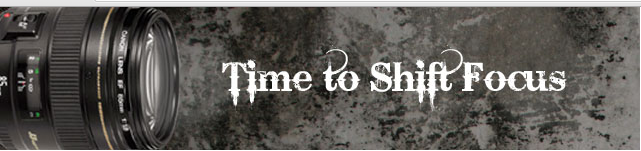 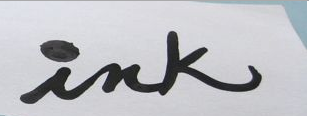 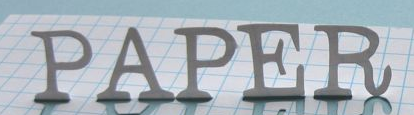 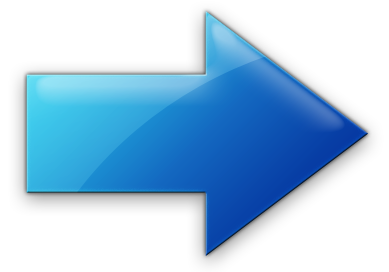 Why organizations?
Printing is a frequent activity

Regardless of the size and type

Helps in achieving monetary and non monetary benefits

Triple Bottom line
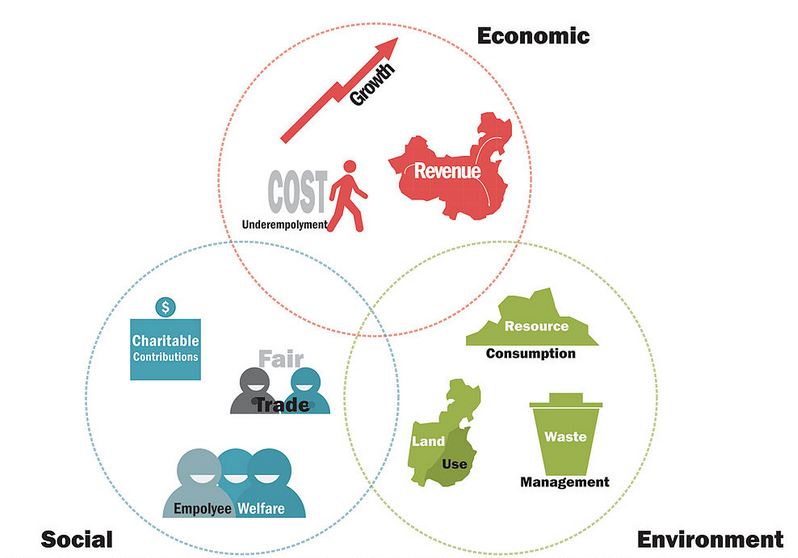 process
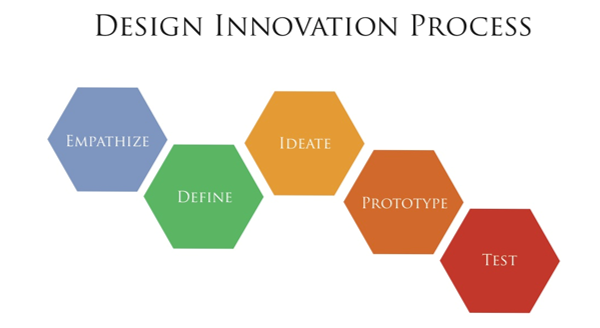 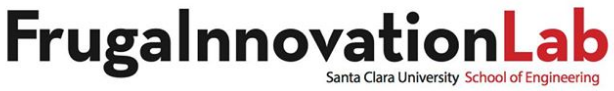 empathize
Expensive Ink
Harmful Effects on environment
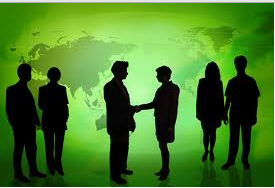 define
Problem Statement :


“Reduce the ink consumption at Santa Clara University by at least 10% in 2014 to reduce the detrimental effects on the environment and contribute to sustainability”
ideate
Apply the study to Frugal Innovation Lab brochure

Estimate the savings 

Extend the study to University wide printing policy
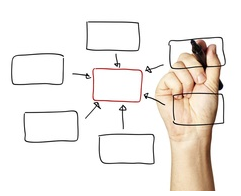 prototype
Sample – Frugal Innovation Lab brochure – 6 pages

Software – Adobe Acrobat Pro XI
   			  APV Soft AP Fill Ink Coverage V 5.8
			  GPL Ghostscript 9.10

3. Test fonts – Garamond
			  Times New Roman
			  Century Gothic
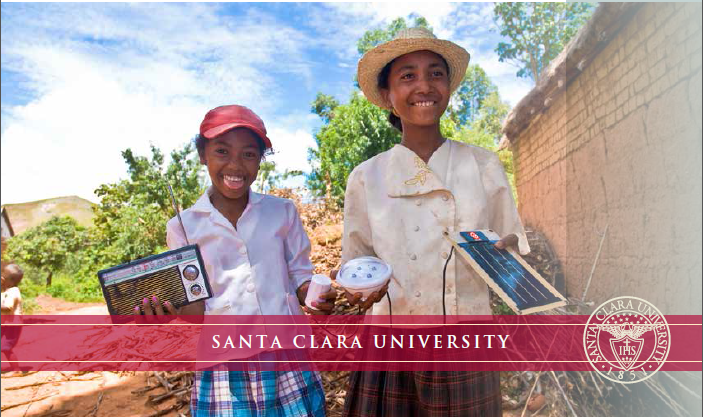 test
Types of Printers:
Ink Jet – Monochrome and Color
Laser – Monochrome and Color

Types of Cartridges:
Ink Cartridges
Laser Cartridges

Color Models
RGB( Red Green Blue)
CMYK(Cyan Magenta Yellow Black)

Ink Coverage: Expressed as %, it is the amount of ink added in the printing process
test
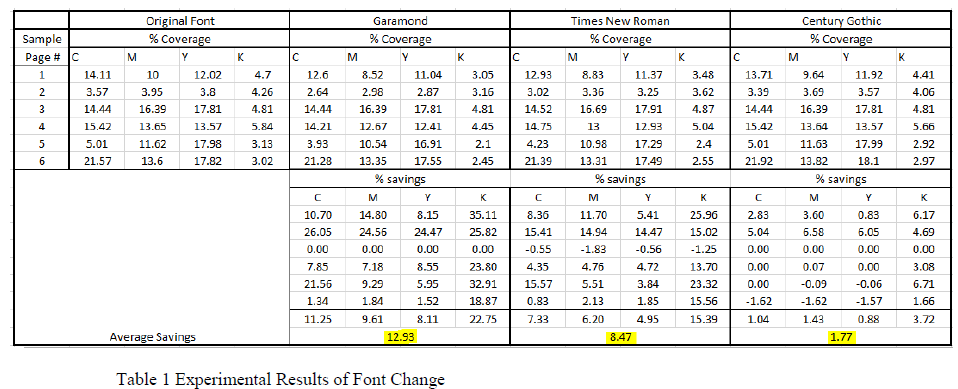 test
test
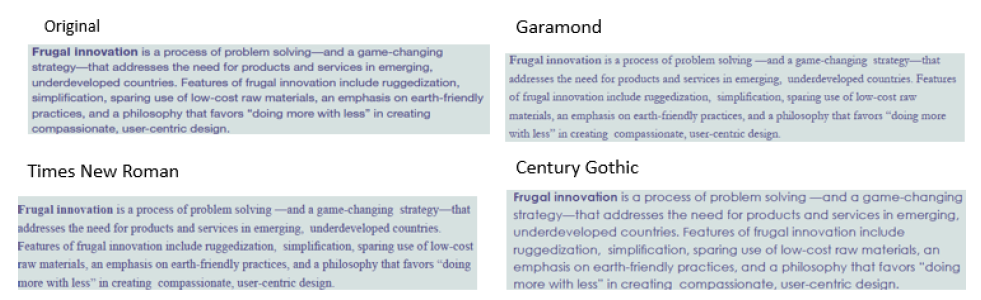 impact
Change to Garamond font has brought in 12% savings to the ink consumption

The savings do not include indirect savings with printing and recycling

The brochure used as prototype had more pictures than text and hence savings were marginal

Savings would be high in text intensive documents
future
Results shared with University

Plan is to apply to Undergraduate and Graduate bulletins at Santa Clara University

Make a larger impact through Organizations
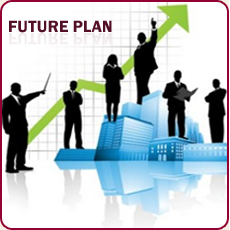 visual
conclusion
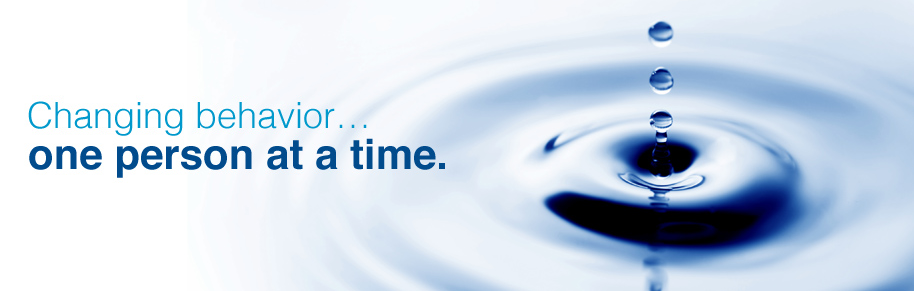 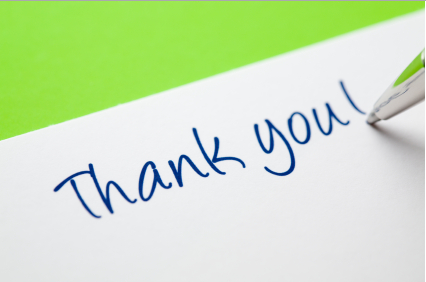